Die Nebensätze Teil 1
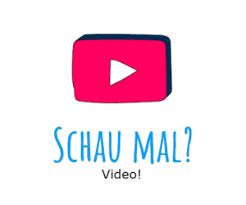 https://www.youtube.com/watch?v=abLTfOrEdzg
Der Nebensatz Wenn
https://www.youtube.com/watch?v=TrYNDG5ipvc
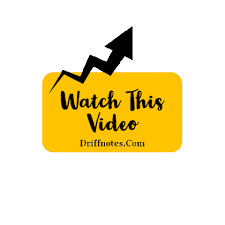 Ich bin durstig. Ich trinke Wasser.
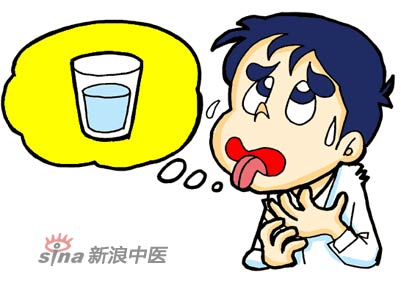 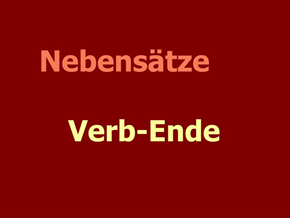 •  Wenn ich durstig bin, trinke ich Wasser.
Ich bin hungrig.Ich esse.
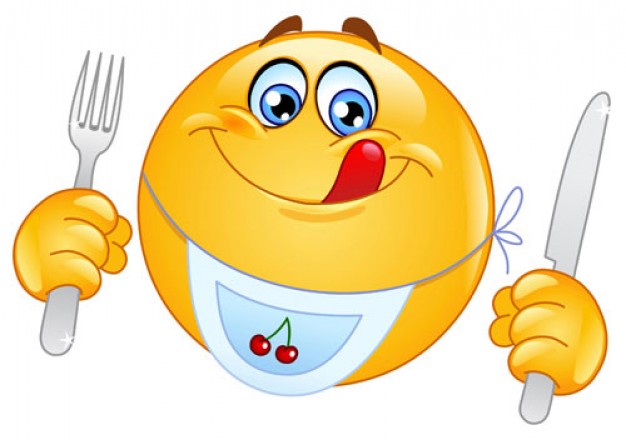 • Wenn ich hungrig bin, esse ich.
Er hat Grippe. Er nimmt Tabletten.
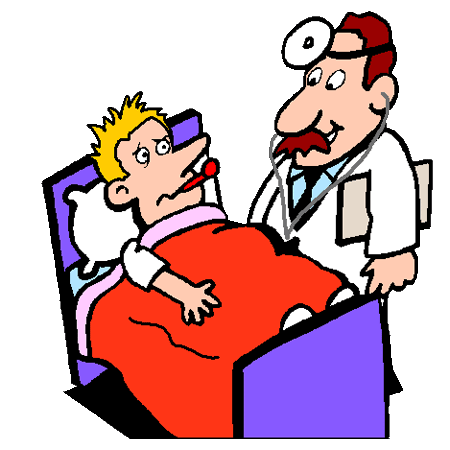 • Wenn er Grippe hat, nimmt  er Tabletten.
Wenn  SätzeAufgaben
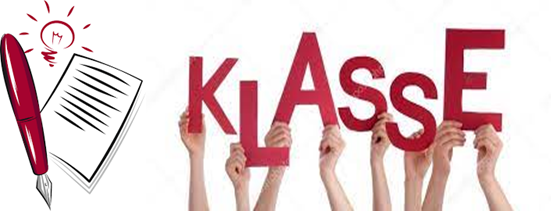 Bauchschmerzen (haben)– Kamillentee – trinken ( er)
Husten(haben) – trinken – Hustensaft (du)
 Kopfschmerzen (haben)– Schmerztabletten  nehmen (ich)
 Schnupfen(haben) – Nasentropfen tropfen (ihr)
krank (sein)– Medikamente  nehmen (wir)
Wenn  SätzeAufgabenlösung
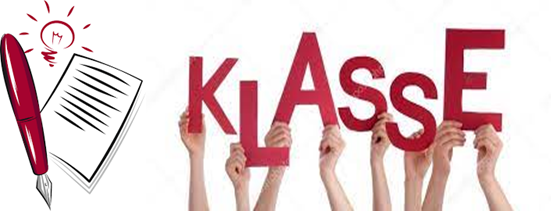 Wenn er Bauchschmerzen hat, trinkt er Kamillentee 
Wenn du Husten hast ,  trinkst du Hustensaft.
 Wenn ich Kopfschmerzen habe,nehme ich  Schmerztabletten.
 Wenn ihr Schnupfen habt , tropft ihr Nasentropfen.
Wenn wir krank sind , nehmen wir Medikamente.